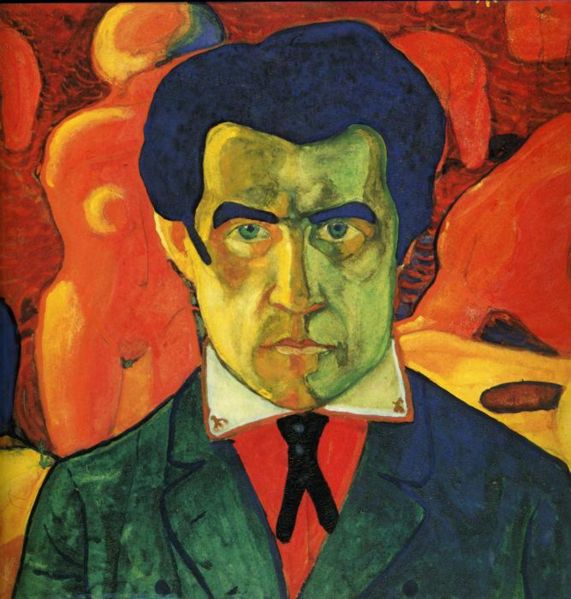 Kazimir Malevich
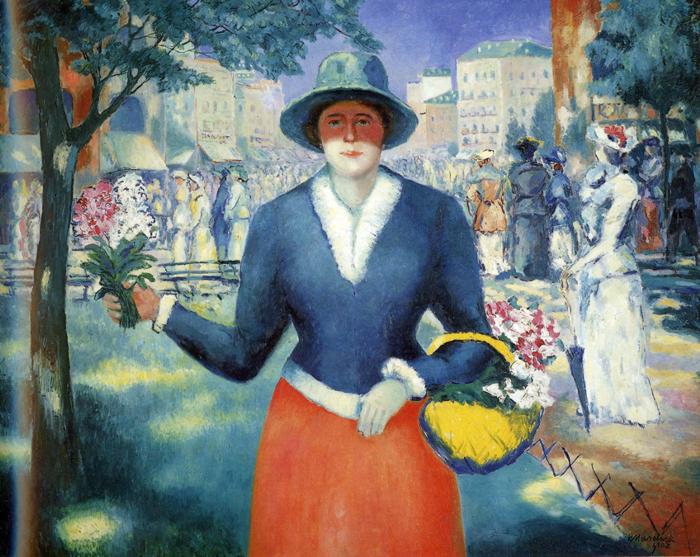 Flower Girl, 1903
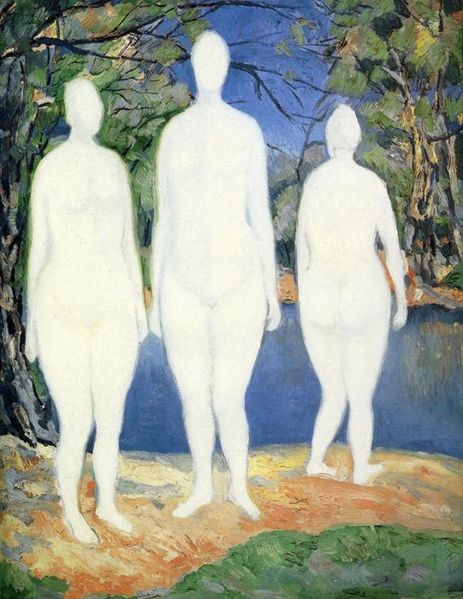 Bathers, 1908
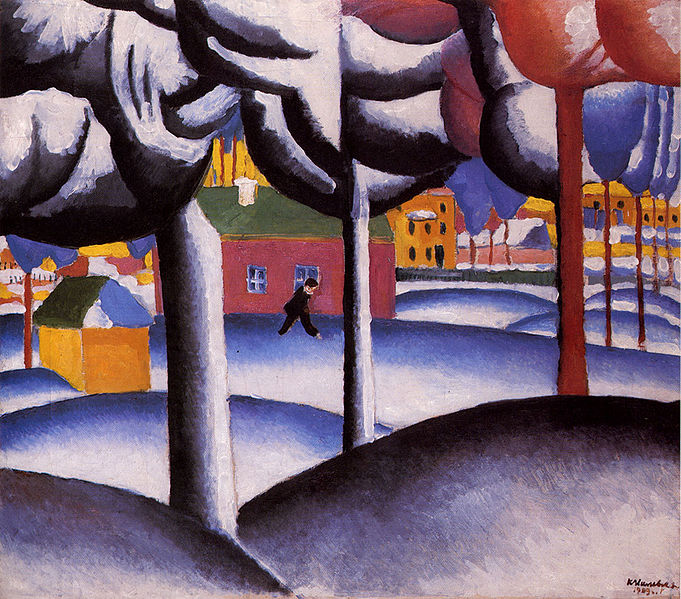 Winter, 1909
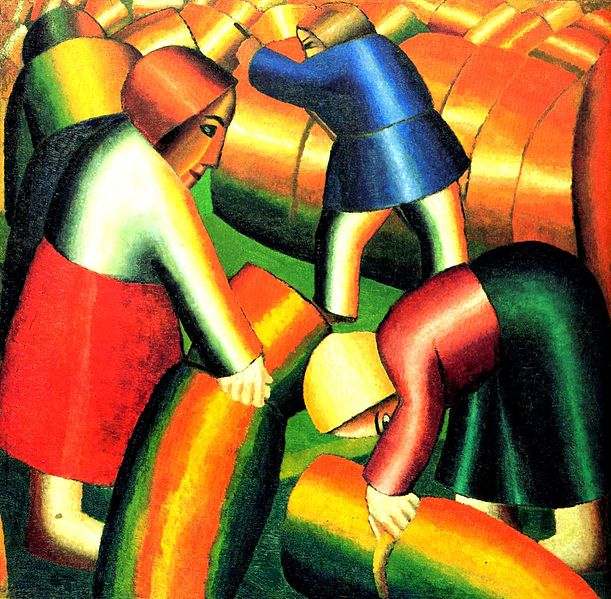 Taking in the Rye, 1911
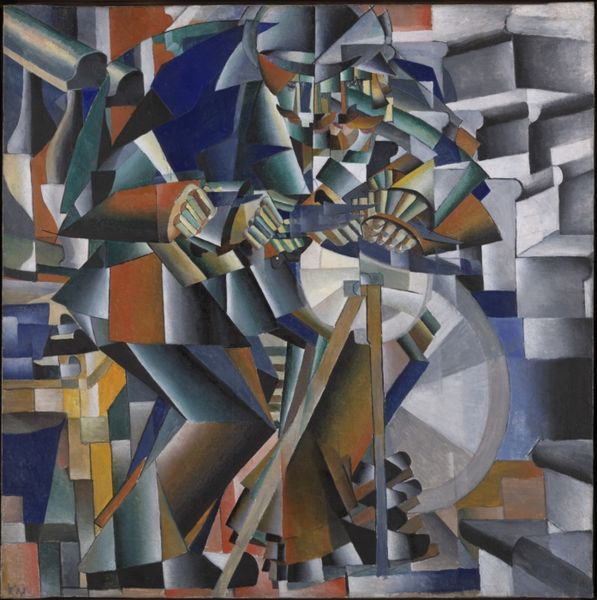 The Knifegrinder, 1912
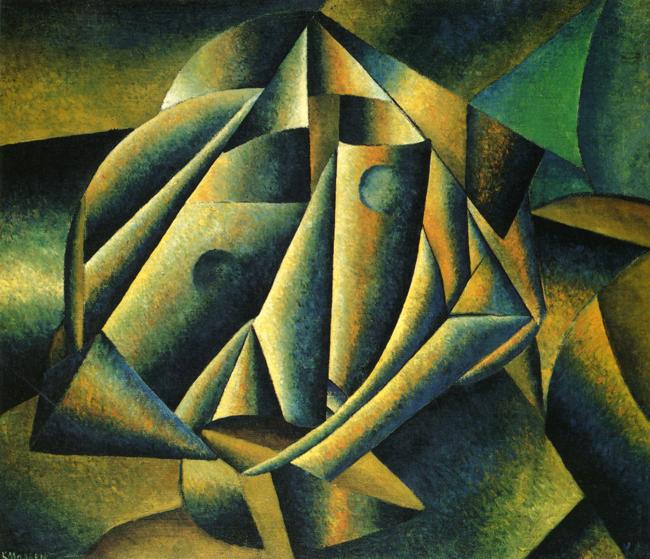 Head of a Peasant Girl, 1912-1913
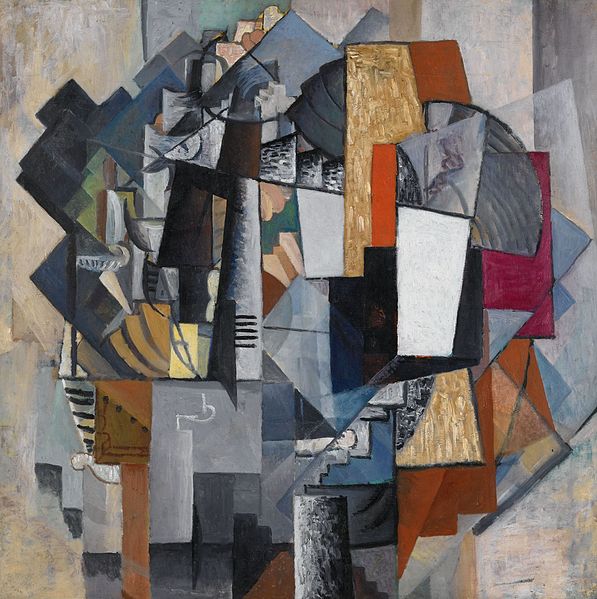 Bureau and Room, 1913
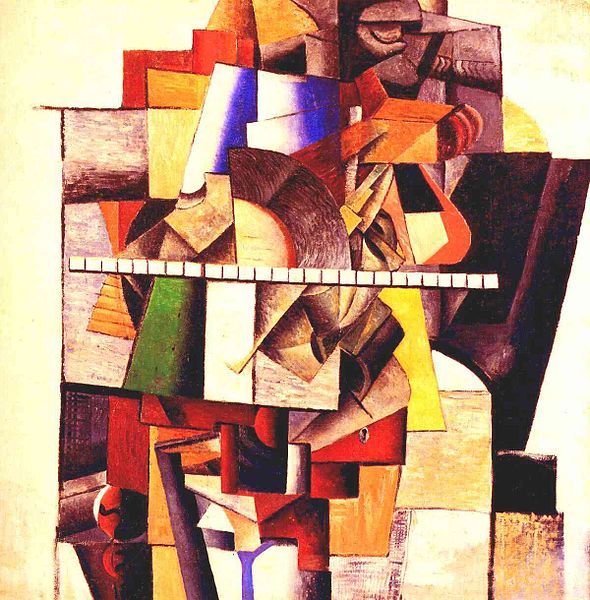 Portrait of Matiushin, 1913
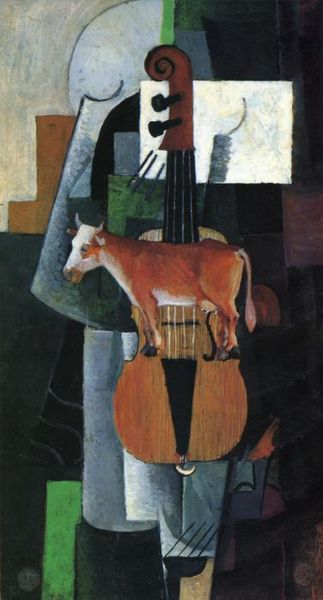 Cow and Fiddle, 1913
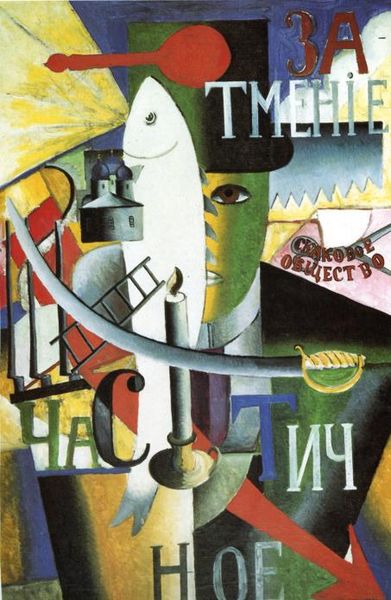 Englishman in Moscow, 1914
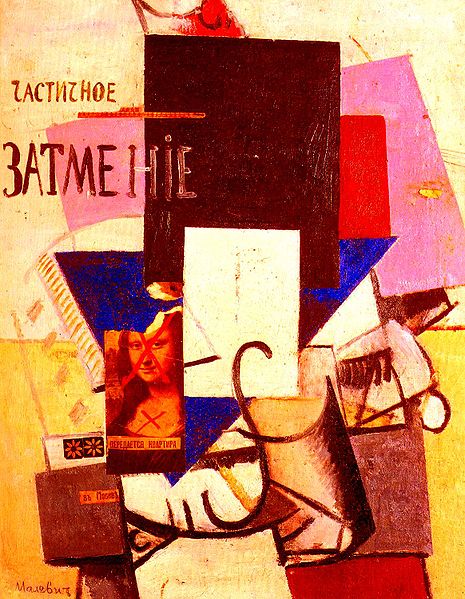 Composition with the Mona Lisa, 1914
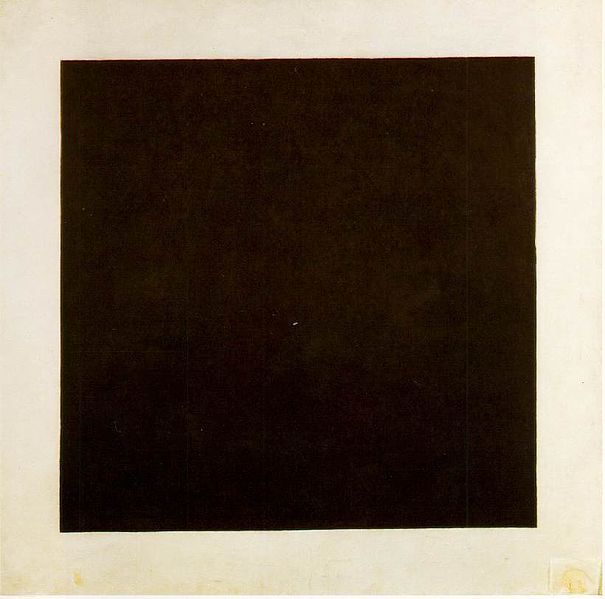 Black Square, c.1923, State Russian Museum, St. Petersburg, Russia
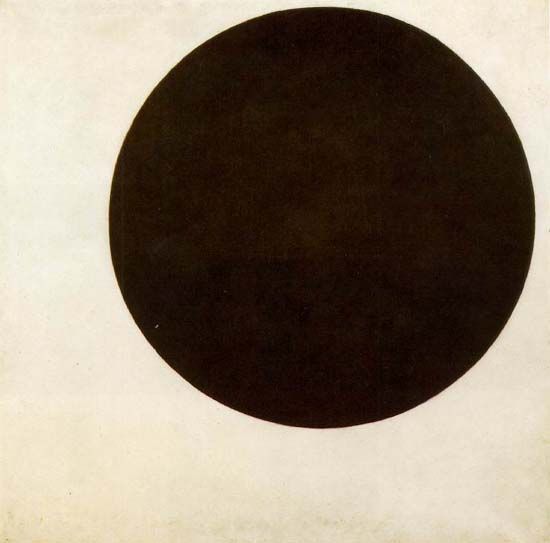 Black Circle, 1915, State Russian Museum, St. Petersburg, Russia
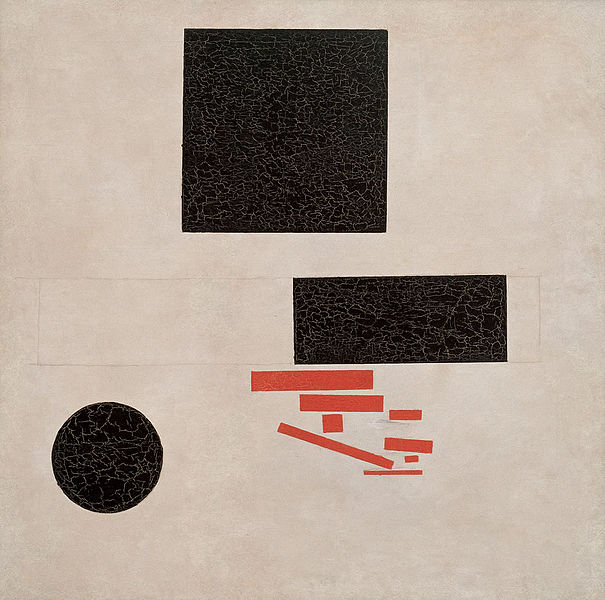 Suprematist Composition, painted 1915
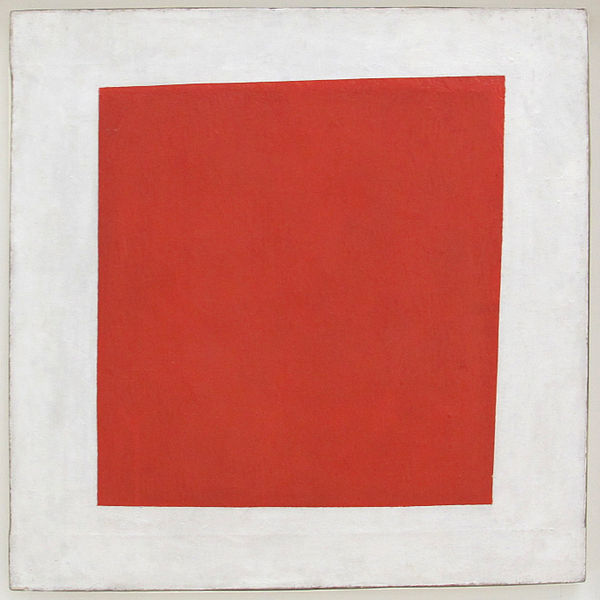 Red Square: Painterly Realism of a Peasant Woman in Two Dimensions, 1915.
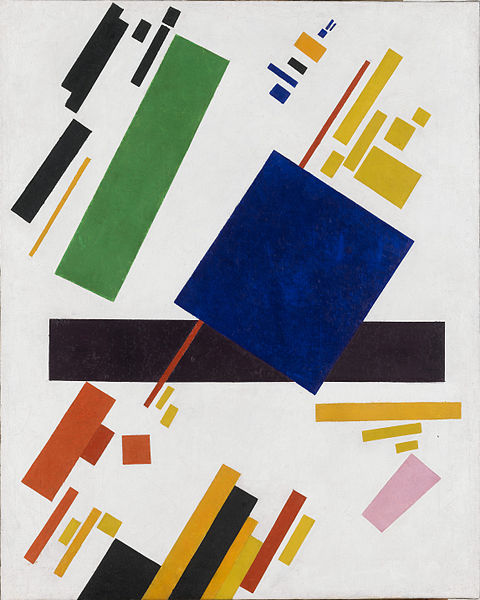 Suprematist Composition, 1916
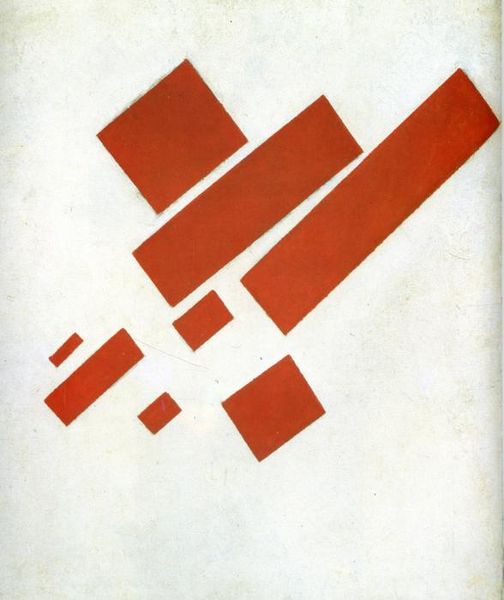 Suprematist Painting: Eight Red Rectangles, 1915
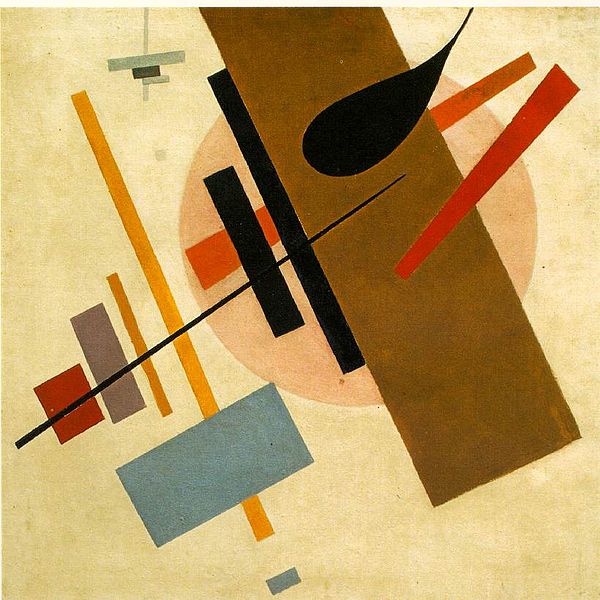 Suprematism, Museum of Art,Krasnodar 1916
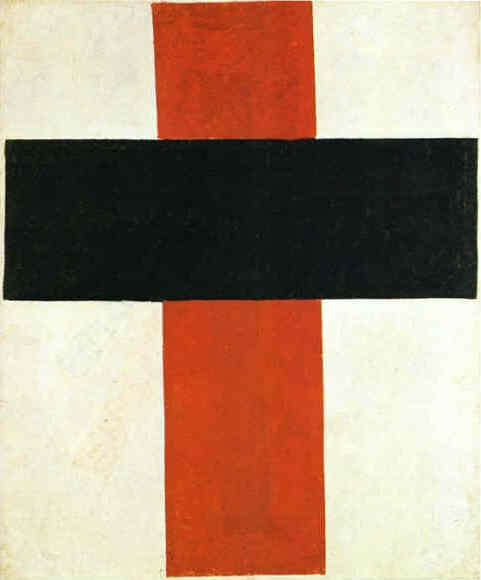 Suprematism, 1921-1927
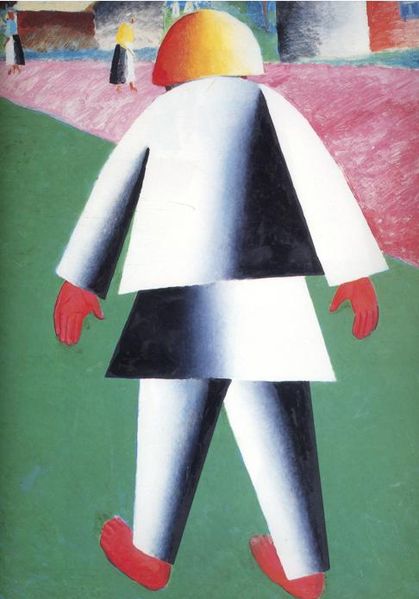 Boy, 1928-1932
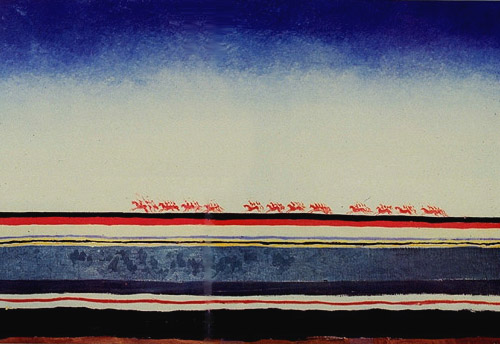 Red-cavalry, 1928-1932
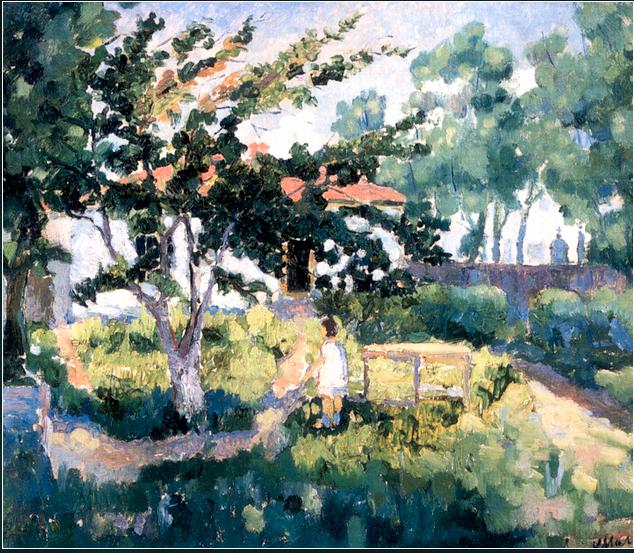 Summer Landscape, 1929
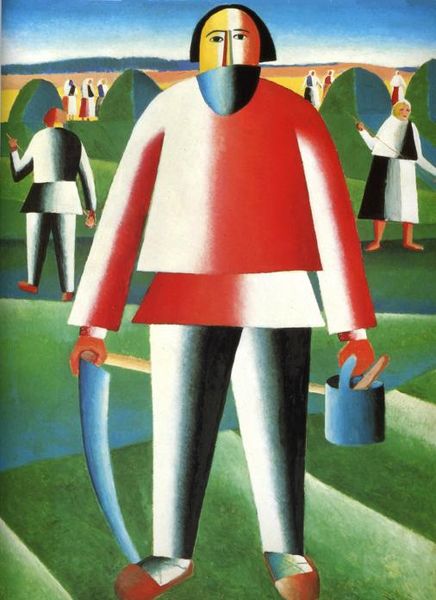 Mower, 1930
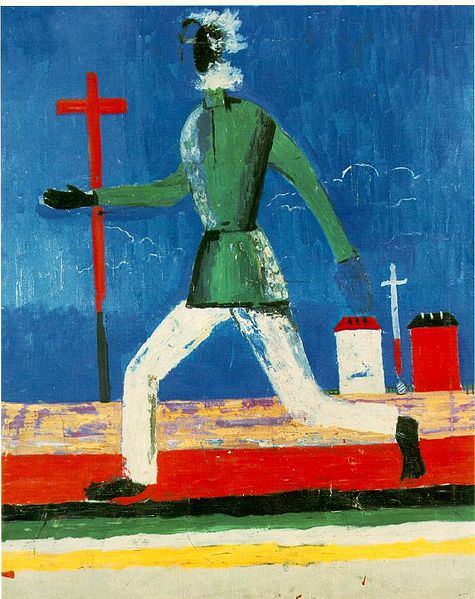 Mower, 1930
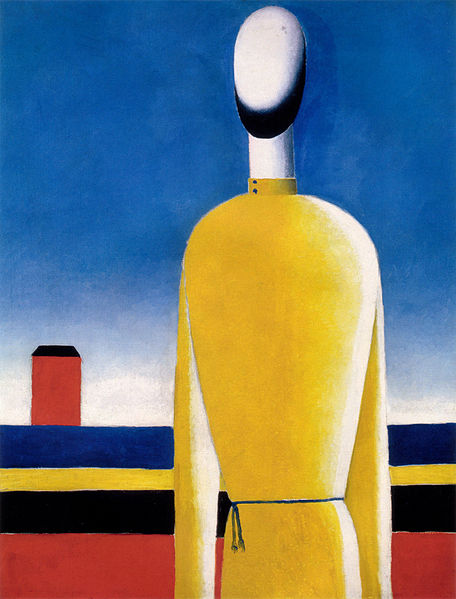 Complex Presentiment: Half-Figure in a Yellow Shirt, 1928-1932
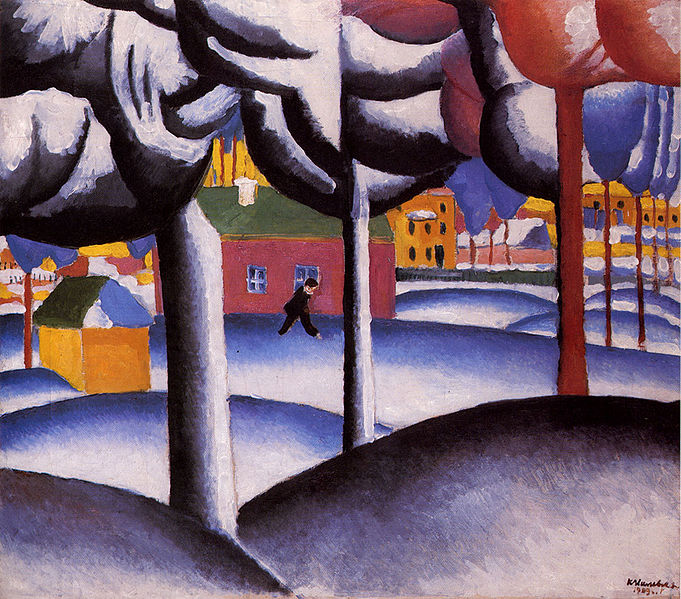 Thank you for your attention                         Skakalova Olexandra 11-a